Staff Briefing
Taking you through some changes ahead
April 2024
Acknowledgement of Country
I would like to begin by acknowledging the Traditional Custodians of the land on whichwe are all on today, and pay my respects totheir Elders past, present and future.

I extend that respect to Aboriginal andTorres Strait Islander colleagues here today.
2
General Housekeeping
Please keep distractions limited or eliminated if possible ( phones on mute etc). 
It is important that you understand the information that will be shared with you today, therefore we encourage you to ask questions. There wil be time dedicated to this after the information has been shared
3
Background and context
Let’s go through the changes ahead
4
[Speaker Notes: Following on from our stand up last  Tuesday , The purpose of today is to announce some changes to our team structure.]
Background and context
The eHealth NSW People & Culture (P&C) team was formally established within eHealth NSW on 1 November 2022. 
Following a review of the current structure of the Talent Acquisition (TA) team, it is recommended that the team’s function be restructured to embed a permanent structure to support the overall P&C strategy and deliver on the eHealth NSW People & Culture Business plan priority to enhance and modernise recruitment services as well as to support the integration of the People & Culture for Future of Health initiatives being conducted by the Ministry of Health

Our proposed new structure will position us well into the future and we envision the structure will address workforce planning issues by creating a structure that supports strategic delivery and focuses on eHealth's future needs yet also allows for scalability, and adaptability given the changing environment at eHealth. 

The new structure aims to embed stability for the team by increasing permanent offerings and addresses the need to ensure the team are effectively resourced for the size and the rapidly changing needs of the organisation for now and the future.
By revising the structure, we will also be able to clearly define career pathways for staff to ensure development opportunities and career advancement pathways.

With the new structure we hope to reduce the need for frequent structure realignments and continue to function as an agile team.
5
[Speaker Notes: Since inception, eHealth NSW and our Directorates have served to meet the needs of our customers, our partners, and the people of NSW. Over the years, we have grown organically and evolved in line with customer demand, increased digitisation, new technologies and operating methodologies. 
As eHealth NSW continues on our journey towards becoming the digital centre of excellence for NSW Health, we need to continuously evolve and improve the ways we deliver our services.
The eHealth NSW Business Plan 2022-2025 focuses on developing our internal capabilities, organisational culture and ways of working. Over the last 12 months, the EMT have identified opportunities to better align our operations to business plan outcomes.
The eHealth NSW People & Culture (P&C) team were formally established within eHealth NSW on 1 November 2022. Following a review of the current structure of the Talent Acquisition (TA) team, it is recommended that the team’s function be restructured to embed a permanent structure,  support the overall P&C strategy and deliver on the eHealth NSW People & Culture Business plan priority to enhance and modernise recruitment services as well as to support the integration of the People & Culture for Future of Health initiatives being conducted by the Ministry of Health.]
The change provides an opportunity to align complementary parts of the organisation and amplify the benefits for our people and our customers
Clearer accountabilities
Improved cross team collaboration
Transition to new service models
Enhancing our customer experience
Partnership Model
6
[Speaker Notes: Clear accountabilities - for our people by redesigning our roles  to build a contemporary customer focussed team 
 


Improved cross team collaboration  - improving interaction and communication between the team including strengthening our ways of working with the broader P&C team 

Transition to new service models - helping us move towards more contemporary delivery models 

Enhancing our customer experience - creating a more  optimal experience in how our customers engage with us by elevating our structure and streamlining our processes and embedding consistency in how we work

Partnership model - partnering with our customers to better understand  demand will ensure we prioritise the right things.]
Changes at a Glance
What is changing?

We are proposing a new Talent Acquisition structure 
We are introducing new roles to the team 
We are regrading some of our current roles 
We are deleting some of our current roles 
We are changing all role descriptions
7
[Speaker Notes: KM]
Changes at a glance
Introduction of New Roles:
We are introducing a new permanent Talent Acquisition Lead, Projects and Continuous Improvement role at the HM 3 level
We are introducing new permanent Senior Talent Acquisition Advisor roles at the HM2 level
The current Talent Acquisition Sourcing Specialist role has been regraded from a HM3 to a HM2 level 
The current Talent Acquisition Support Coordinator role has been regraded from an AO5 to an AO6 level and the role title has been changed to Assistant Advisor, Talent Acquisition
Removal of Roles and Functions:
We are removing the Talent Sourcing team. This team was a pilot function created in 2021 for two years to address the needs then and with the changes in market and our internal environment it has been identified that a dedicated team is no longer required however the service offering of sourcing is critical to our function and we will embed this in the new structure via the dedicated Talent Sourcing Specialist role. 
We are deleting the temporary Manager , Projects & Continuous Improvement , HM 4 level role
We are deleting the Talent Acquisition Lead HM2 role
Role Descriptions will be provided after the Staff Briefing
8
[Speaker Notes: KM]
Current and Future Organisational Structure
9
Current Structure (April 2023)
Head of Talent Acquisition 
HM5
Manager, Talent Acquisition 
(Temp)  HM4
Manager, Talent Projects and Continuous Improvement
(Perm) HM4
Talent Sourcing Specialist
(Temp)  HM3
Talent Acquisition Lead
(Perm)  HM2
Talent Acquisition Advisor
(Temp)  HM1
Talent Acquisition Advisor
(Temp)  HM1
Talent Acquisition Advisor
(Perm)  HM1
Talent Acquisition  Advisor
(Perm)  HM1
Talent Acquisition Advisor
(Temp)  HM1
Talent Acquisition Support Coordinator
(Temp)  AO5
Talent Acquisition Advisor
(Perm)  HM1
Talent Acquisition Advisor
(Perm/Temp)  HM1
Talent Acquisition Support Coordinator
(Temp)  AO5
Talent Acquisition Support Coordinator
(Temp)  AO5
[Speaker Notes: KM]
Proposed New Structure
Head of Talent Acquisition (Perm) HM5
Talent Acquisition Lead - Projects and Continuous Improvement
(Perm)  HM3
Manager, Talent Acquisition Operations 
(Perm)  HM4
Talent Sourcing Specialist
(Perm)  HM2
Senior Talent Acquisition Advisor
(Perm)  HM2
Senior Talent Acquisition Advisor
(Perm)  HM2
Talent Acquisition Advisor
(Perm)  HM1
Talent Acquisition Advisor
(Perm)  HM1 
(
Talent Acquisition Advisor
(Perm)  HM1
Talent Acquisition Advisor
(Perm)  HM1
Talent Acquisition Advisor
(Perm)  HM1
Talent Acquisition Support Coordinator
(Perm)  AO6
Talent Acquisition Support Coordinator
(Perm)  AO6
Non-impacted
[Speaker Notes: KM]
Proposed New Structure
Head of Talent Acquisition (Perm) HM5
Manager, Talent Acquisition Operations 
(Perm)  HM4
Talent Acquisition Lead - Projects and Continuous Improvement 
(Perm)  HM3
Senior Talent Acquisition Advisor
(Perm)  HM2
Senior Talent Acquisition Advisor
(Perm)  HM2
Talent Sourcing Specialist
(Perm)  HM2
Talent Acquisition Advisor
(Perm)  HM1
Talent Acquisition Advisor
(Perm)  HM1
Talent Acquisition Support Coordinator
(Perm)  AO6
Talent Acquisition Support Coordinator
(Perm)  AO6
Talent Acquisition Advisor
(Perm)  HM1
Talent Acquisition Advisor
(Perm)  HM1
Talent Acquisition Advisor
(Perm)  HM1
Non-impacted
[Speaker Notes: KM]
How will it work?
Looking at how the proposed structure will work in practice
13
How will it work?
Talent Acquisition Lead, Projects & Continuous Improvement (HM3) 
This role is responsible or actively leading the effective implementation and evaluation of talent initiatives 
This includes designing and developing processes, templates, managing projects, data and reporting,  developing communication and change management plans, and providing high-quality technical advice. 
This is a key role and will work very closely with the whole team and the P&C Senior Project Officer . They will also take part in designing and leading large scale all of eHealth recruitment projects such as the intern program and SDPR.
Manager Talent Acquisition, Operations (HM4) 
This role plays a key role in leading and driving team management, workforce planning, coaching and professional development initiatives to align resources to deliver high quality contemporary  services aligned to business plan priorities and eHealth strategies. 
This role will also build our hiring managers capability by designing training resources to support them. 
The Senior Talent Acquisition Advisors and Talent Sourcing Specialist will report into this role. It is also expected that this role will work very closely with the Talent Acquisition Lead, Projects and Continuous Improvement
14
How will it work?
Senior Talent Acquisition Advisor (HM2) 
This new role will be responsible for leading the delivery of contemporary customer focused talent acquisition solutions and services to portfolio clients. 
This role will also lead and manage a small team of 3-4 team members, in collaboration with the Manager, Talent Acquisition Operations and will also continue to manage a smaller portfolio of their own and may be involved in leading some projects.
The vision for this new role is that it becomes the relationship manager and SME for nominated portfolios partnering closely with HR, portfolio stakeholders and supporting their teams to deliver for their portfolios.
Talent Sourcing Specialist (HM2) 
This role is responsible for the sourcing and engagement of high-quality digital health candidates and for building and maintaining talent pools and pipelines to enable a high-performance, diverse, digital health workforce 
This role will support all of Talent Acquisition and will also be responsible for keeping the team informed with market trends and insights. 
This role will also assist in managing our eligibility lists , recruitment and mobility pools
15
How will it work?
Talent Acquisition Advisor (HM1) 
This role delivers contemporary customer focused end-to-end recruitment services to portfolio clients and provides high quality advice 
This role may be involved in project work and will be key to influencing our key stakeholders to apply a contemporary approach to talent resourcing and take part in identifying opportunities for improvements to talent acquisition practices.
Assistant Advisor, Talent Acquisition (AO6) 
This role is responsible for providing administrative support and project assistance to deliver efficient and effective talent acquisition services to the business and supports the implementation of contemporary customer focussed talent resourcing solutions 
This role may also be involved in project work and will also take part in identifying opportunities for improvements to talent acquisition practices.
16
What to expect
Consultation process and providing feedback
17
Process and proposed timeline for restructure
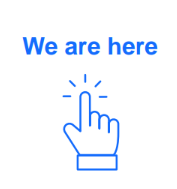 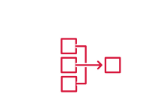 Announcement
of proposed change to Talent Acquisition structure
2 Week Consultation Period
Staff and Health Services Union have the opportunity to provide feedback
Review Feedback
All feedback will be reviewed and considered
Approval
Final change to be approved
Staff Briefing 
Announce result of consultation
Implement
Commence recruitment and implementation of our new structure (if approved)
New org structure in place
Ongoing support
planned to support our teams
23 MAY
2ND WEEK OF JUNE
2 WEEKS
EARLY JUNE
END OF JULY
18
The Consultation Process
What is it?
An important industrial process intended to enable two-way communication between the business and employees on changes in the workplace.
Includes a range of stakeholders, including the Health Services Union (HSU)
Open for a period of 2 weeks
Your opportunity to have a say and influence the future of your work and our team.

For the next two weeks, expect:
Your feedback to be sought, acknowledged and genuinely considered.
Information to be exchanged – healthy discussion is encouraged!
Questions to be welcomed – ask us “have you thought of…”, and we’d love to hear your ideas
Your unique perspective, experience and knowledge to be valued: you know your work, stakeholders and customers best.
Respect, understanding and honesty.
[Speaker Notes: P & C]
How to find information and provide feedback
Via MS Teams to find: 
This presentation
FAQs
Role Descriptions

Suggestions and feedback are welcome during the consultation period 
Complete our Feedback Form 
Live during our staff briefings (A mid-consultation session will be booked for this)
During 1:1s with managers
Via the Teams Channel
Contact Maggie De Ubago or Christine Ters, HR Business Partner directly via phone or email, or request an individual meeting
[Speaker Notes: P & C]
Recruitment Process
Step 1
Permanent staff will be offered a suitable position "at grade/level".
All vacant roles apart from the HM4 will be advertised internally to eHealth  in the first instance. The HM4 will be advertised across NSW Health. This will be done in 2 stages, with the more senior roles (HM4 , HM3 and HM2) being recruited first then the HM1 and AO6 to follow . All Talent Acquisition staff – permanent and temporary – will have the opportunity to apply for any vacant roles. These roles will need to go through WMP matching
Step 2
Step 3
Unfilled vacancies posted for sector-wide redeployment job matching to excess employees.
Step 4
Remaining positions advertised internally across NSW Health  and externally. Following the recruitment process, if there are any current temporary staff who did not secure a permanent role, their contracts will end on their individual contract end dates.
21
New Opportunities
The new structure provides new opportunities for you all , and we hope to see you in the mix. To help you put your best-self forward, or if it’s been a while since you have submitted an application, try some of these resources which are available for you:
The Public Service Commission’s Capability Discovery Tool
Skills Framework for the Information Age (SFIA) Self-Assessment
Talk to your supervisor – they know how you work as well as your personal strengths and weaknesses. They can provide tailored advice and want you to succeed!
My Health Learning short courses, such as:
- Perform better at interview (Course Code 276239166, approx. 10-15 minutes)
- Easy Guide to Writing (Course Code 40165467, approx. 20-30 minutes)
- Positive Psychology: Work with others using a strengths-focused lens (Course Code 386641391, approx. 5 minutes)
- Tapping into Emotional Intelligence (Course Code 301919328, approx. 10 minutes)

Other resources:
Writing your application by I Work for NSW
The Application Process by the Public Service Commission
Our Employee Assistance Program – Career Assist Line: personalised, free & confidential assistance with career development & planning, resume writing, interview skills and vocational counselling.
22
Resources available to support you
Your direct manager
Schedule 1:1s with your manager to discuss
HR Support
For further assistance regarding the proposed changes
Maria Treminio, HR Business Partner
Christine Ters, HR Business Partner (15 May – 12 June 2024)

Access free support via our Employee Assistance Program (EAP) 
Converge International offer eHealth NSW employees and contractors and their families with a free confidential, counselling, coaching and wellbeing service on (02) 8644 2323 (option 4).
As we navigate our new and changing environment, it is important that we continue to look after ourselves and each other.
23
[Speaker Notes: P & C]
Questions and Discussion
24